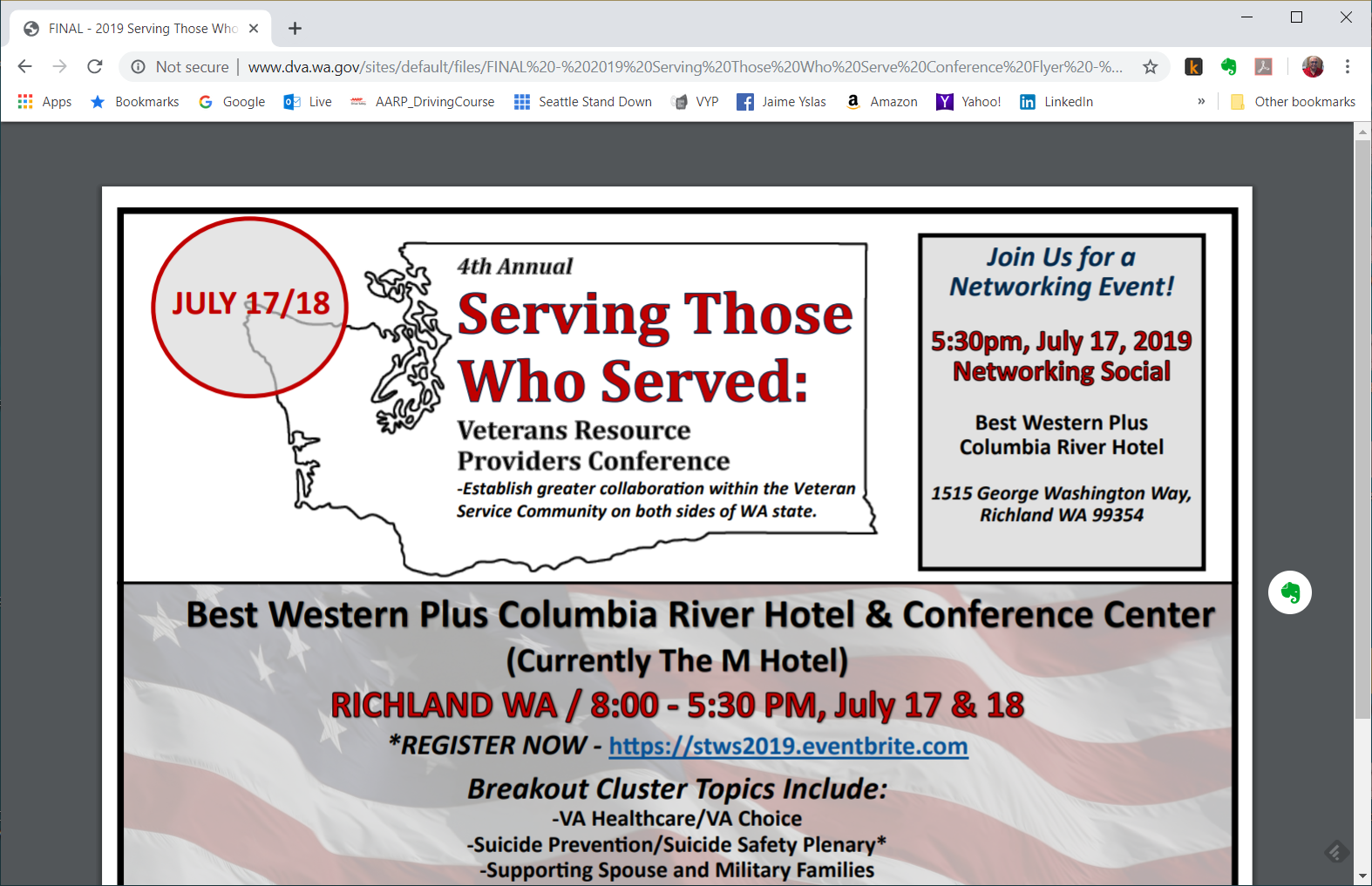 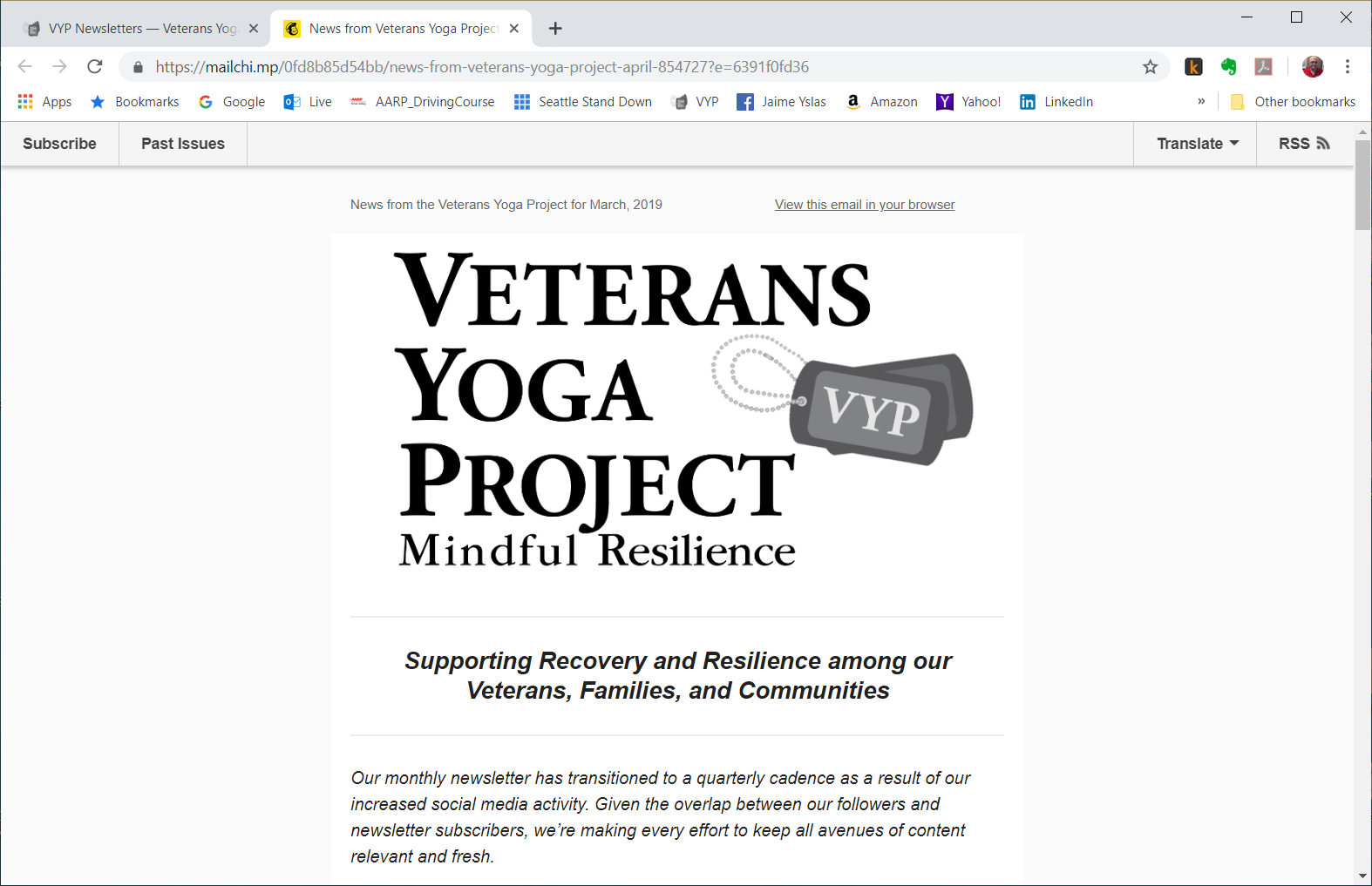 A Complementary Approach

Five Tools
Jaime Yslas
RYT-200
VYP Ambassador
July 18, 2019
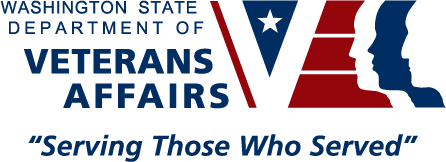 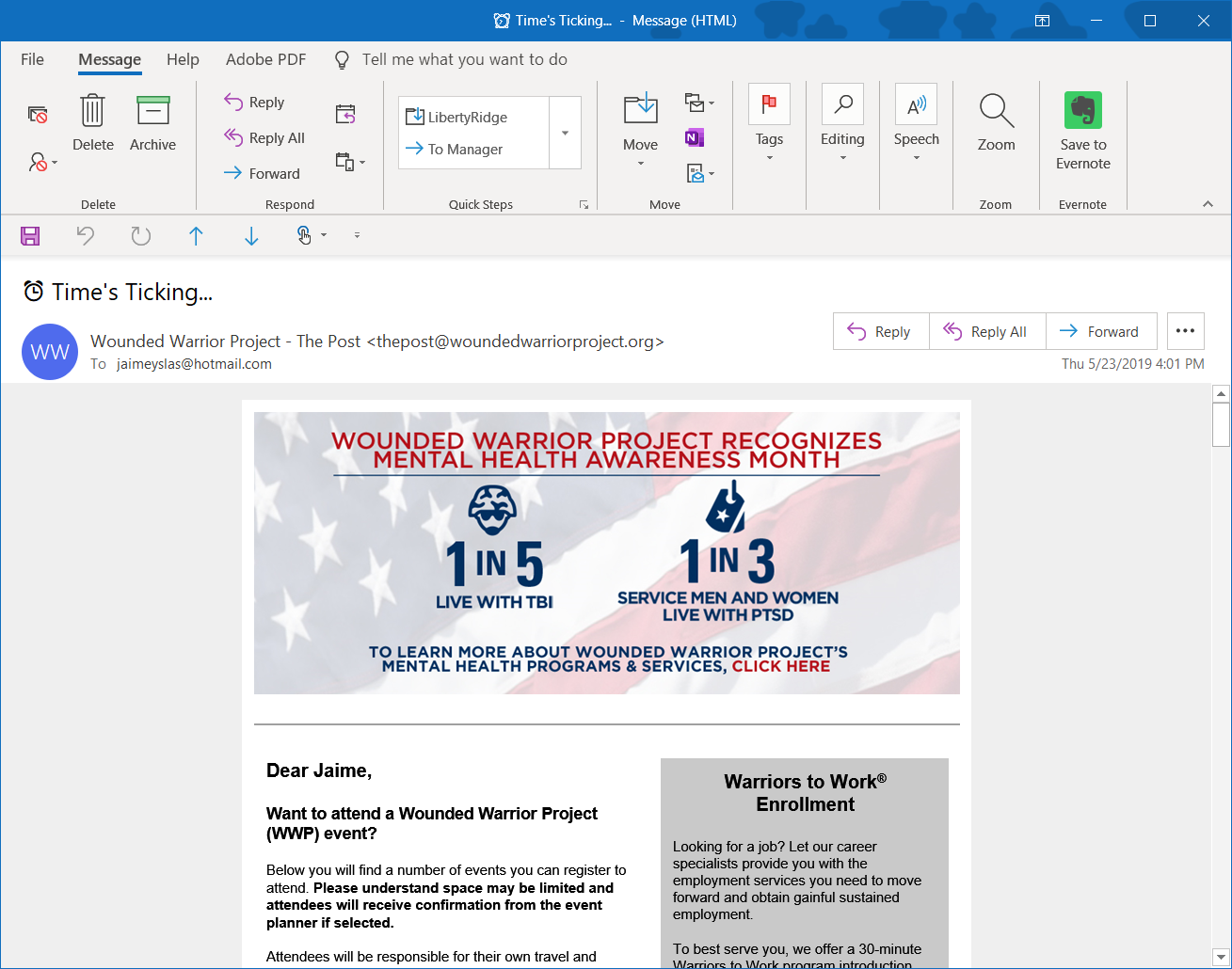 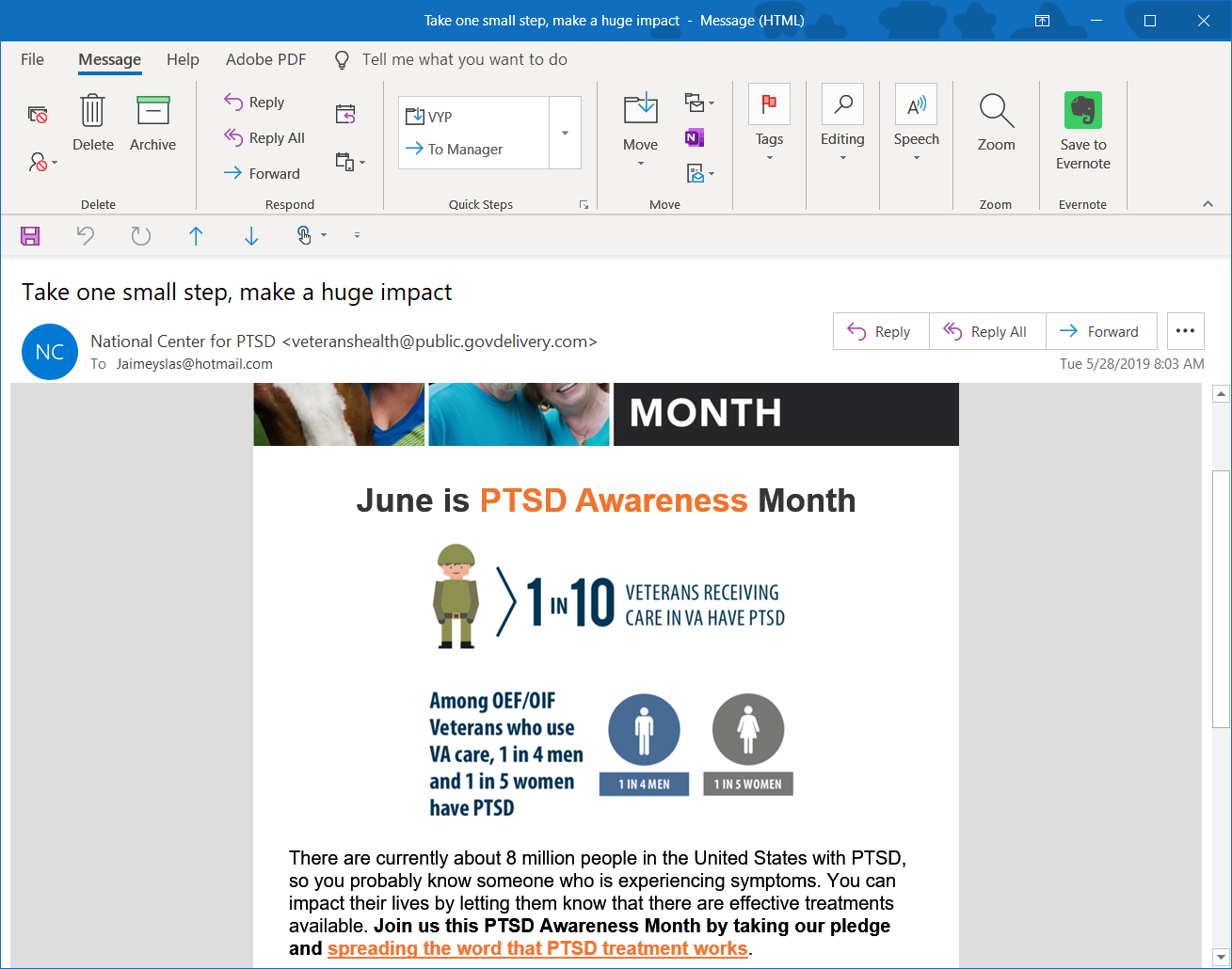 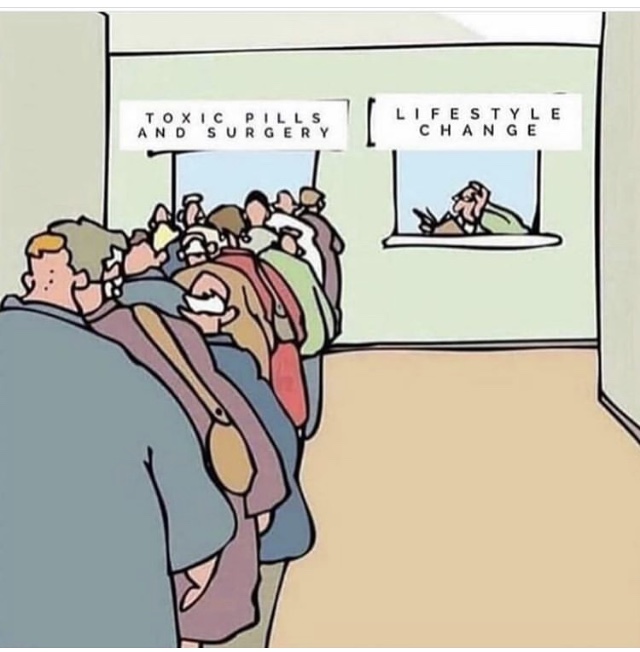 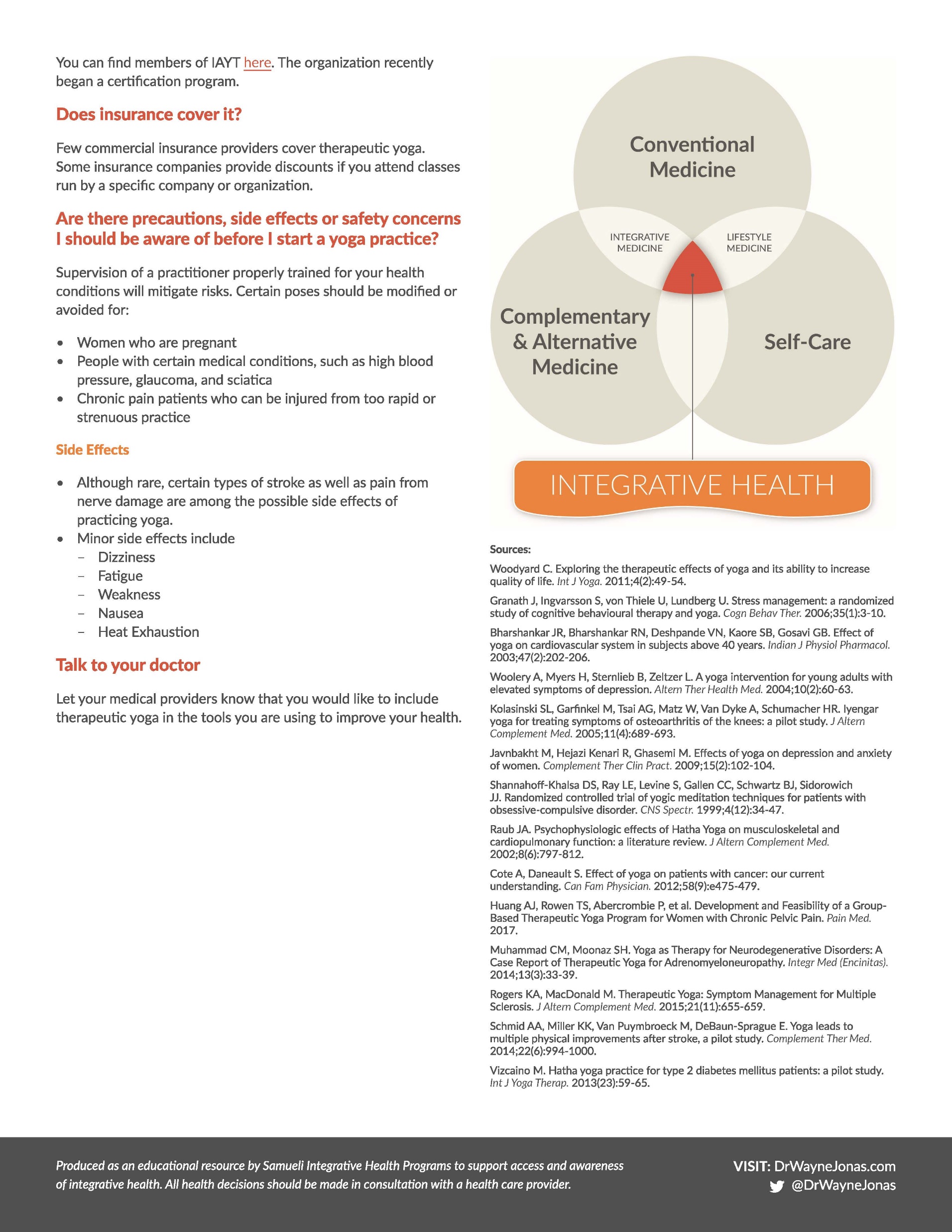 http://drwaynejonas.com/wp-content/uploads/2017/09/Therapeutic-Yoga-Pocket-Guide.pdf
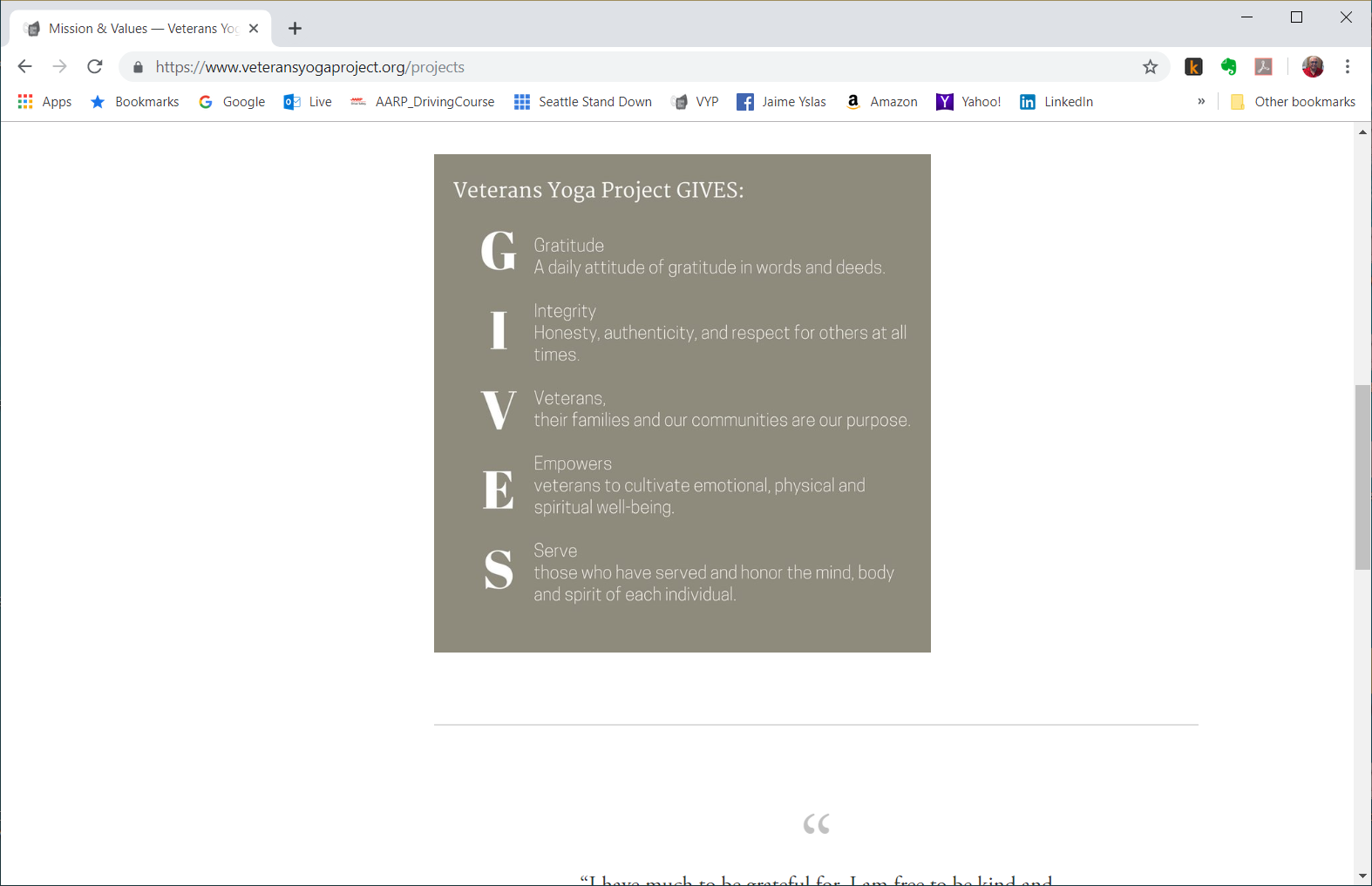 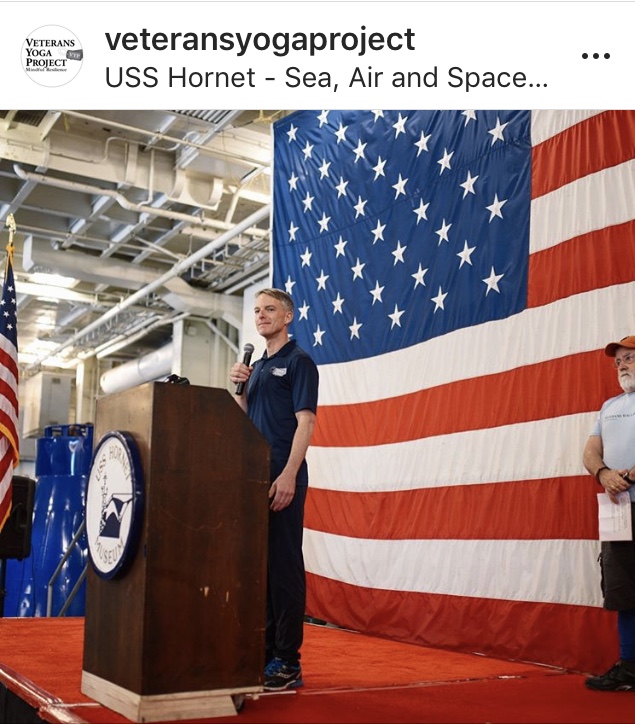 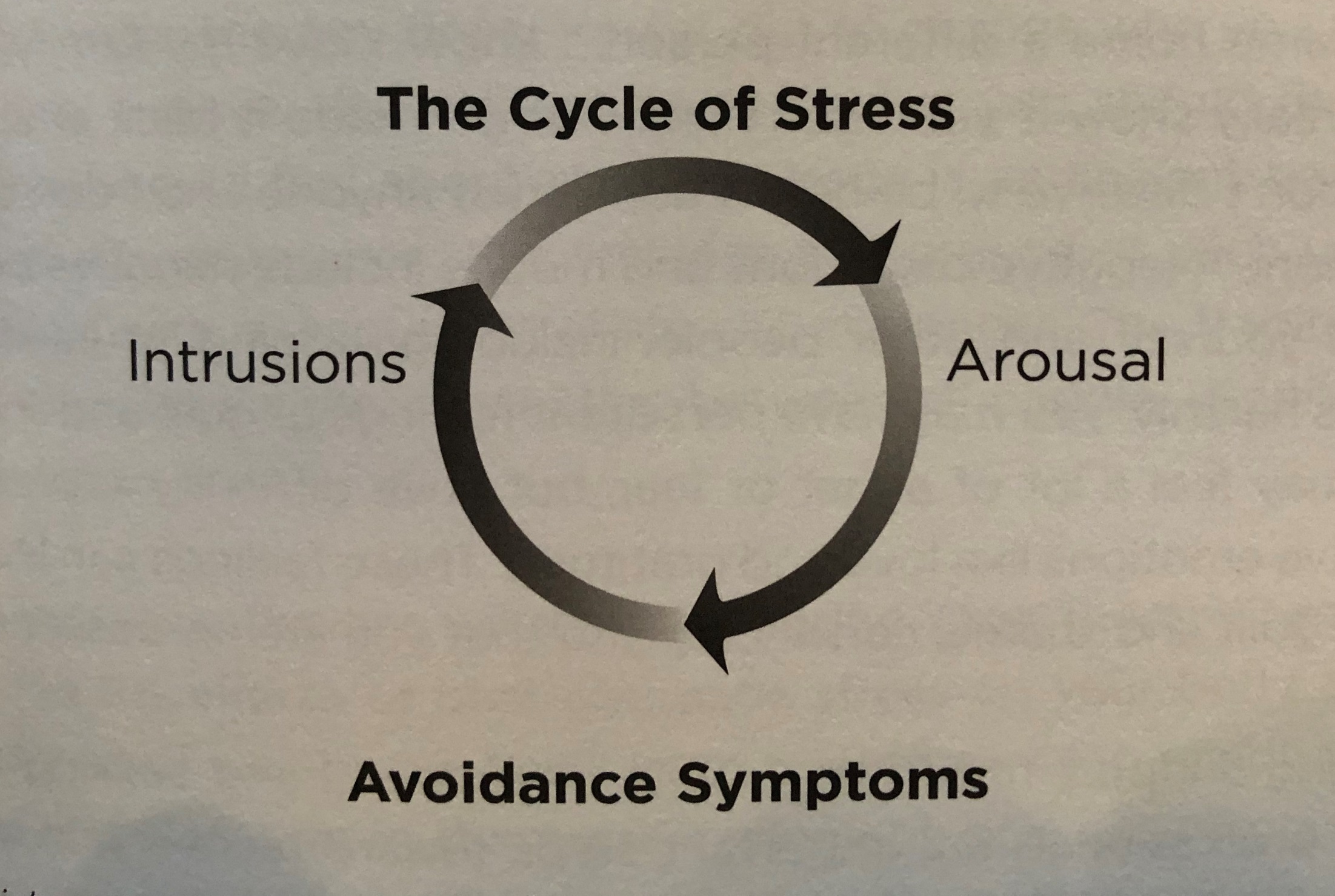 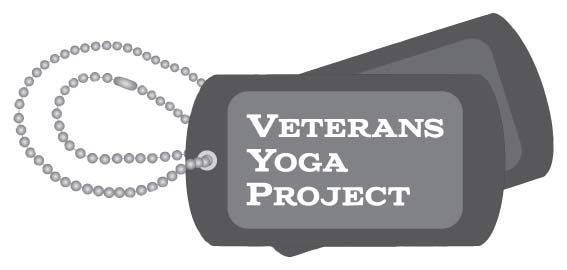 S P A C E
breathe easy, 
 focus clearly, 
  move freely, 
   rest deeply, and 
remember what is 
working in our lives
Safe

Predictable

And

Controllable

Environment
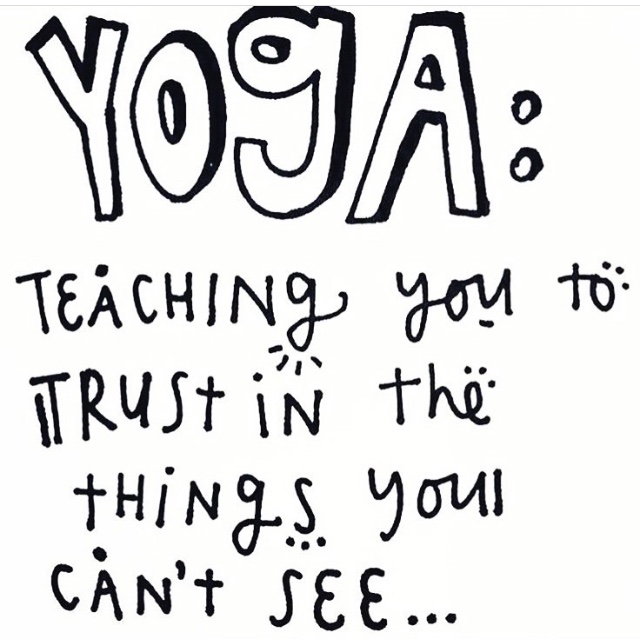 Mindful Resilience as a complement
to PTSD treatment
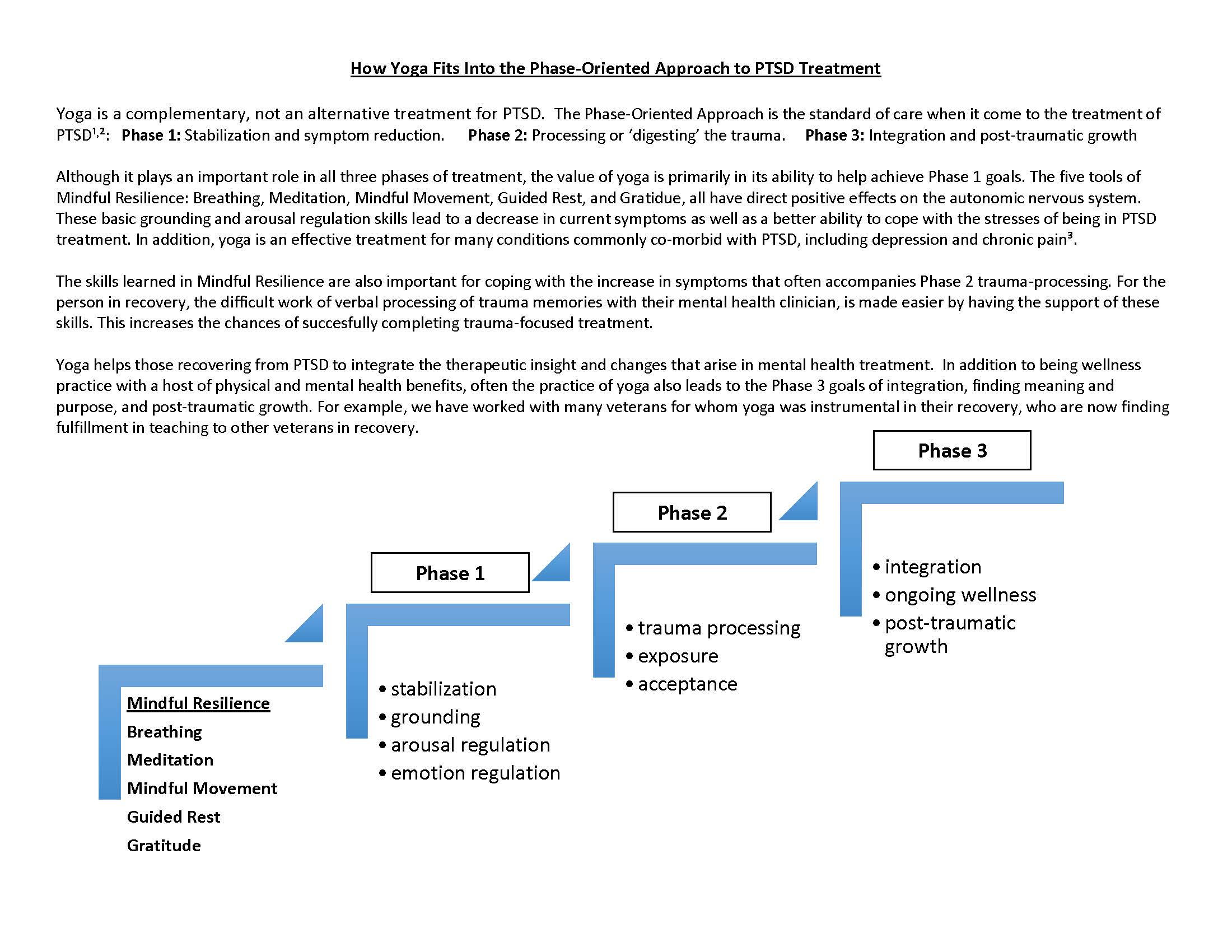 Phase-Oriented Approach to PTSD Treatment

Phase 1 Stabilization and Symptom Reduction

Phase 2 Processing or “Digesting” the Trauma

Phase 3 Integration and Post-Traumatic Growth
Mindful Resilience as a complement
to PTSD treatment
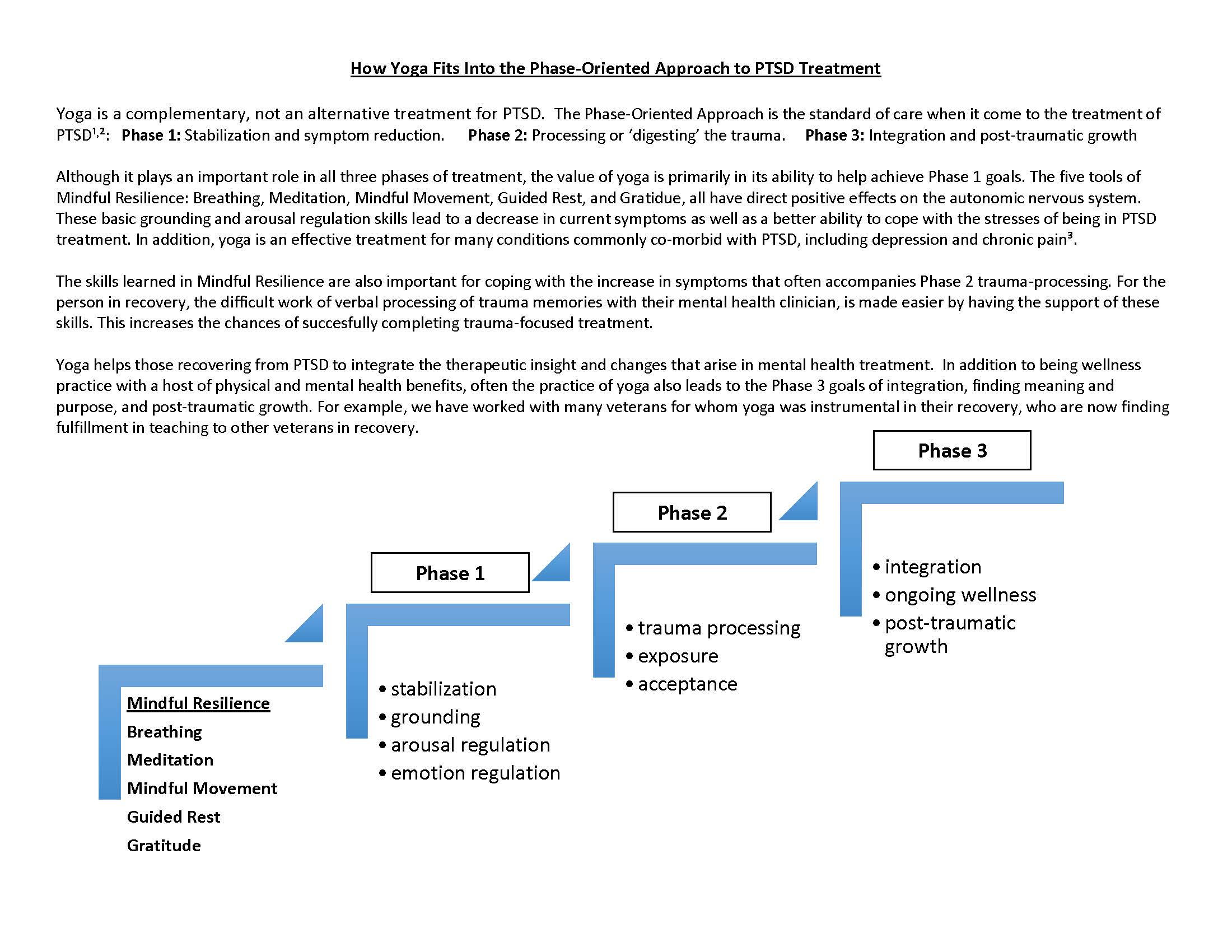 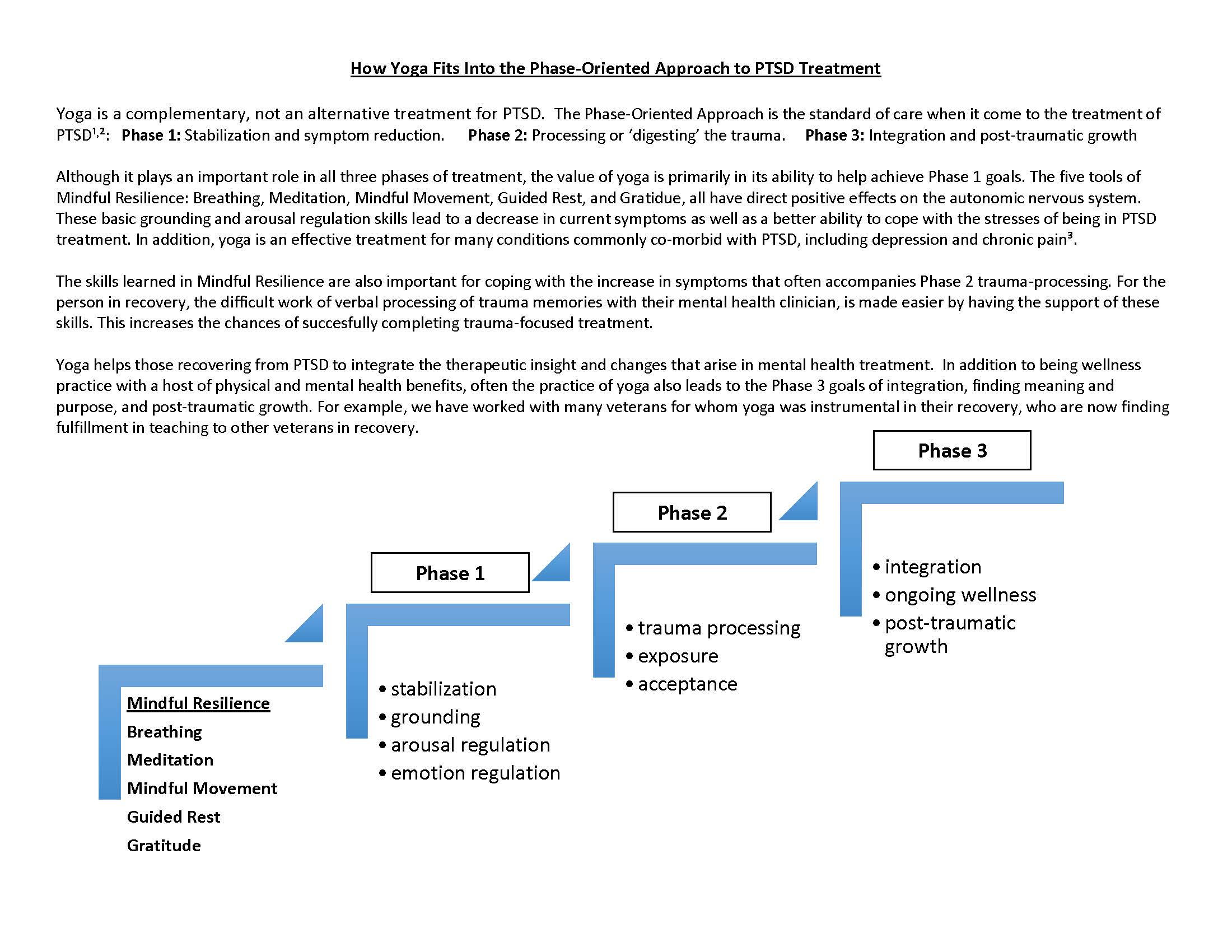 Stabilization and Symptom Reduction

 - direct positive effects on autonomic nervous system

 - decrease in current symptoms

 - better ability to cope with the stresses of being in treatment

 - co-morbid symptoms including depression and chronic pain
Mindful Resilience as a complement
to PTSD treatment
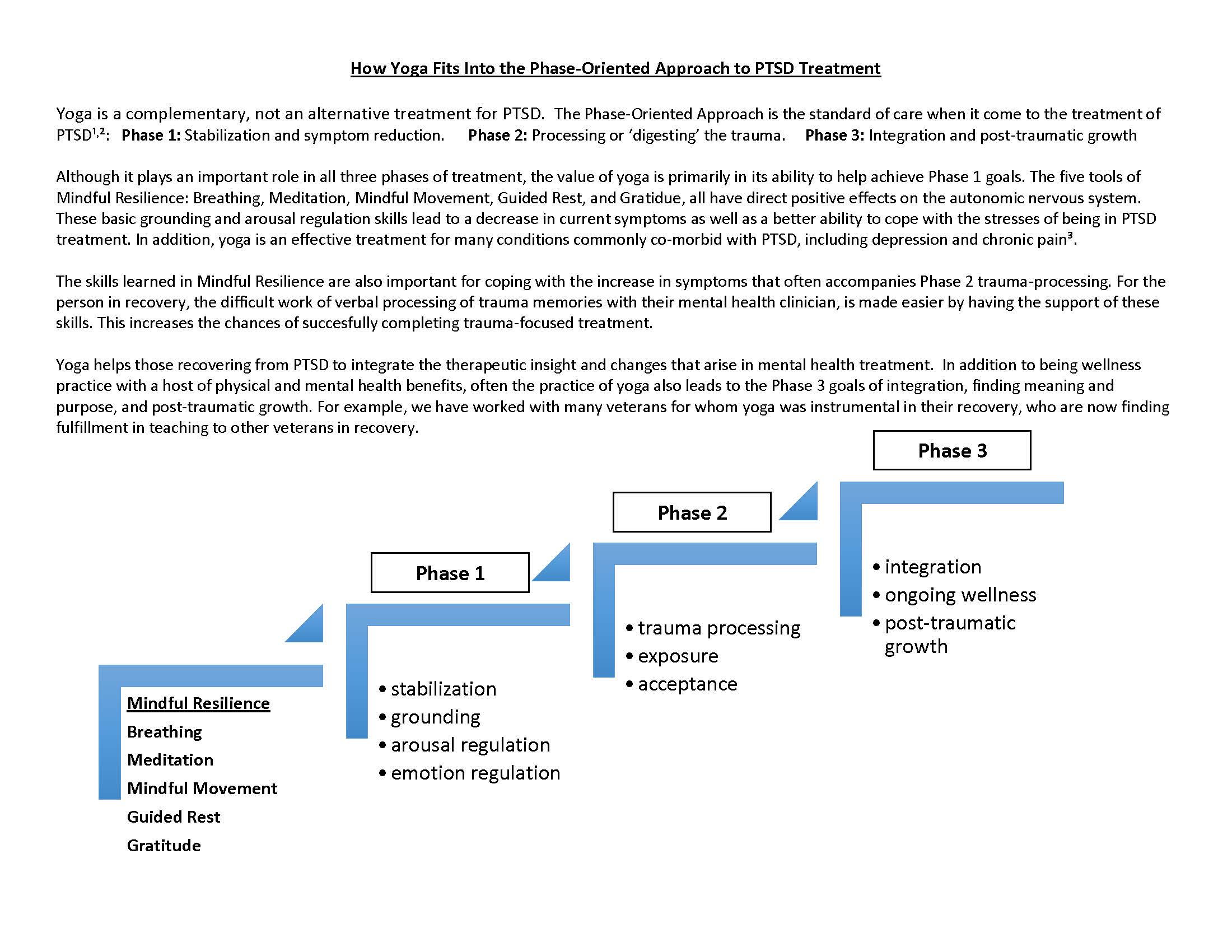 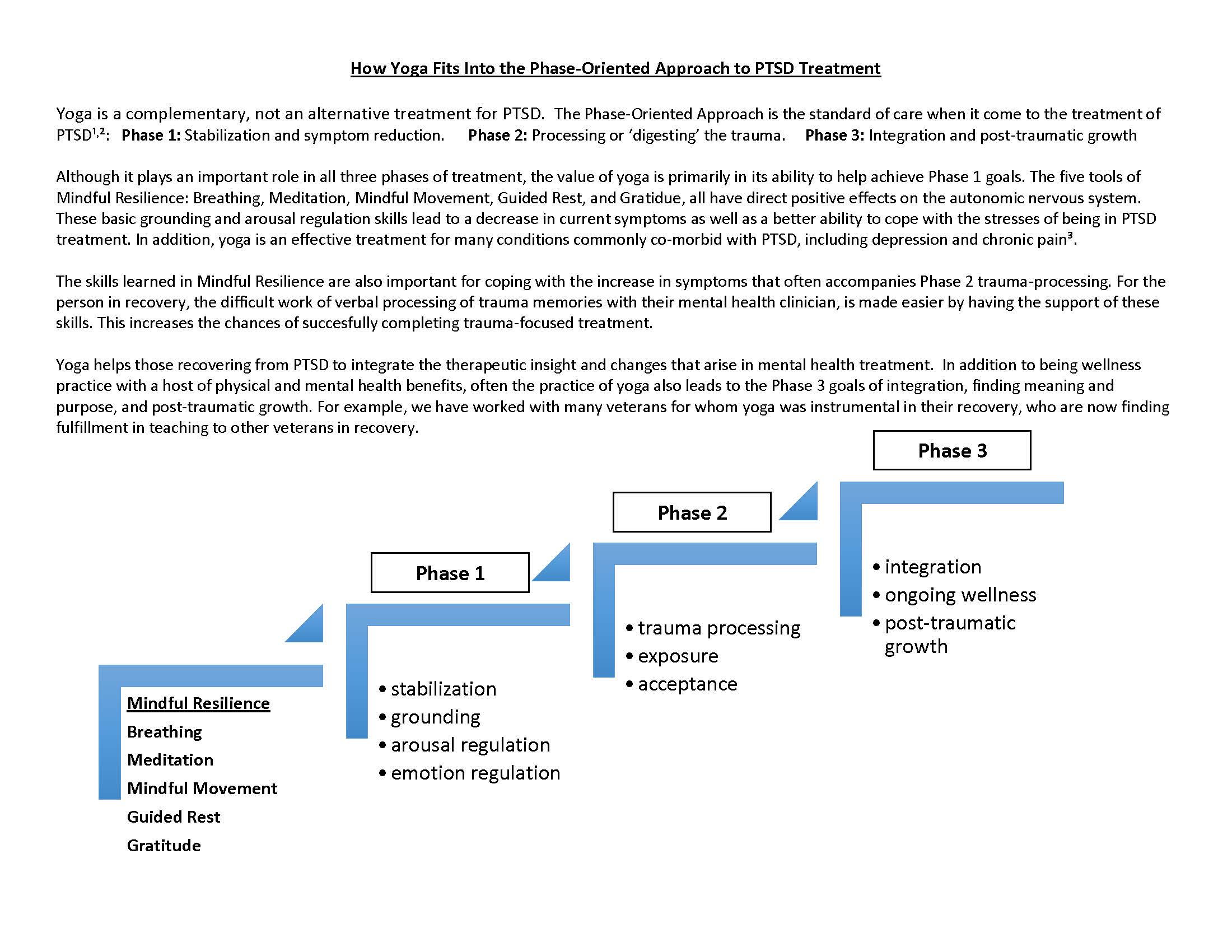 Processing or “Digesting” the Trauma

 - often an increase of symptoms during this phase

 -  tools may ease the stress of verbal processing of trauma memories
Mindful Resilience as a complement
to PTSD treatment
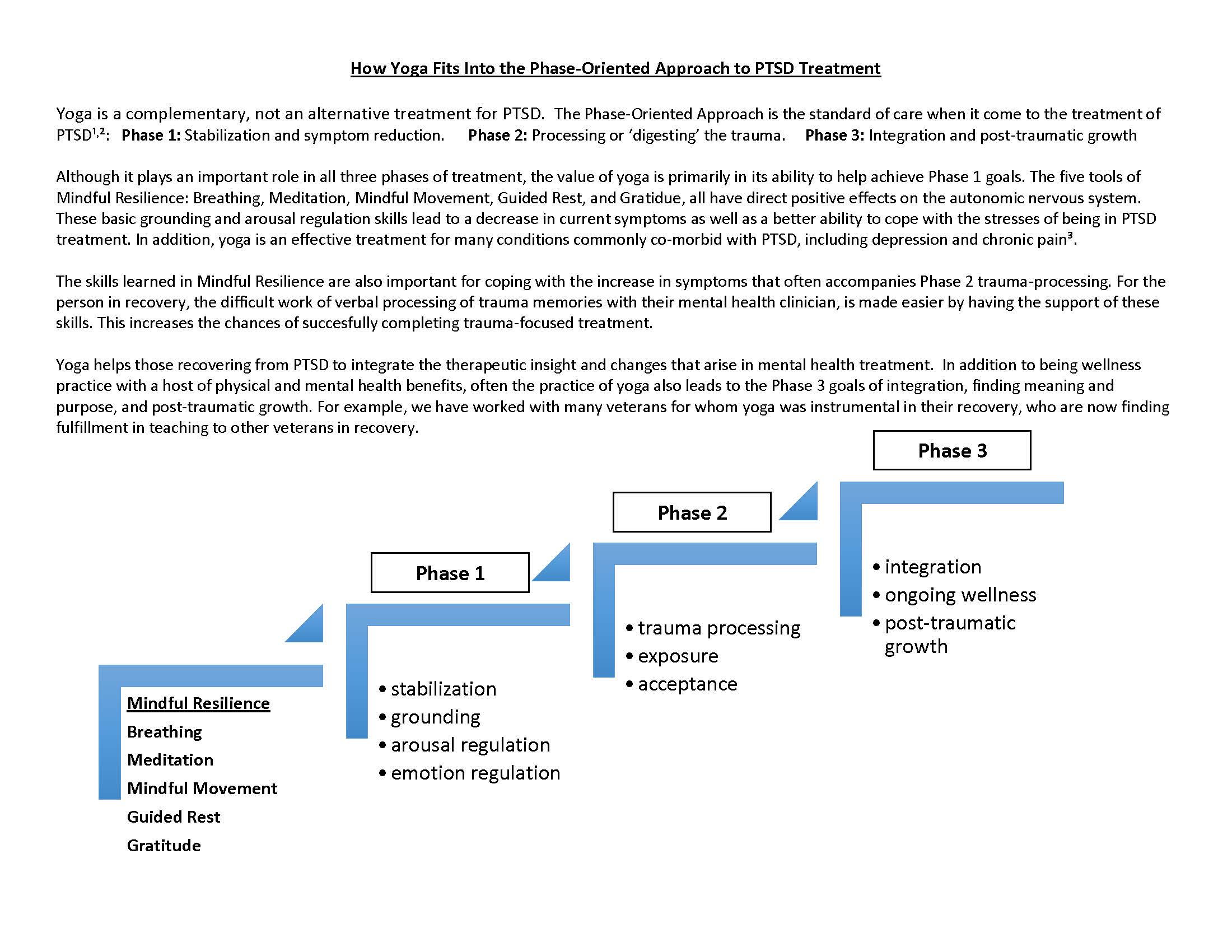 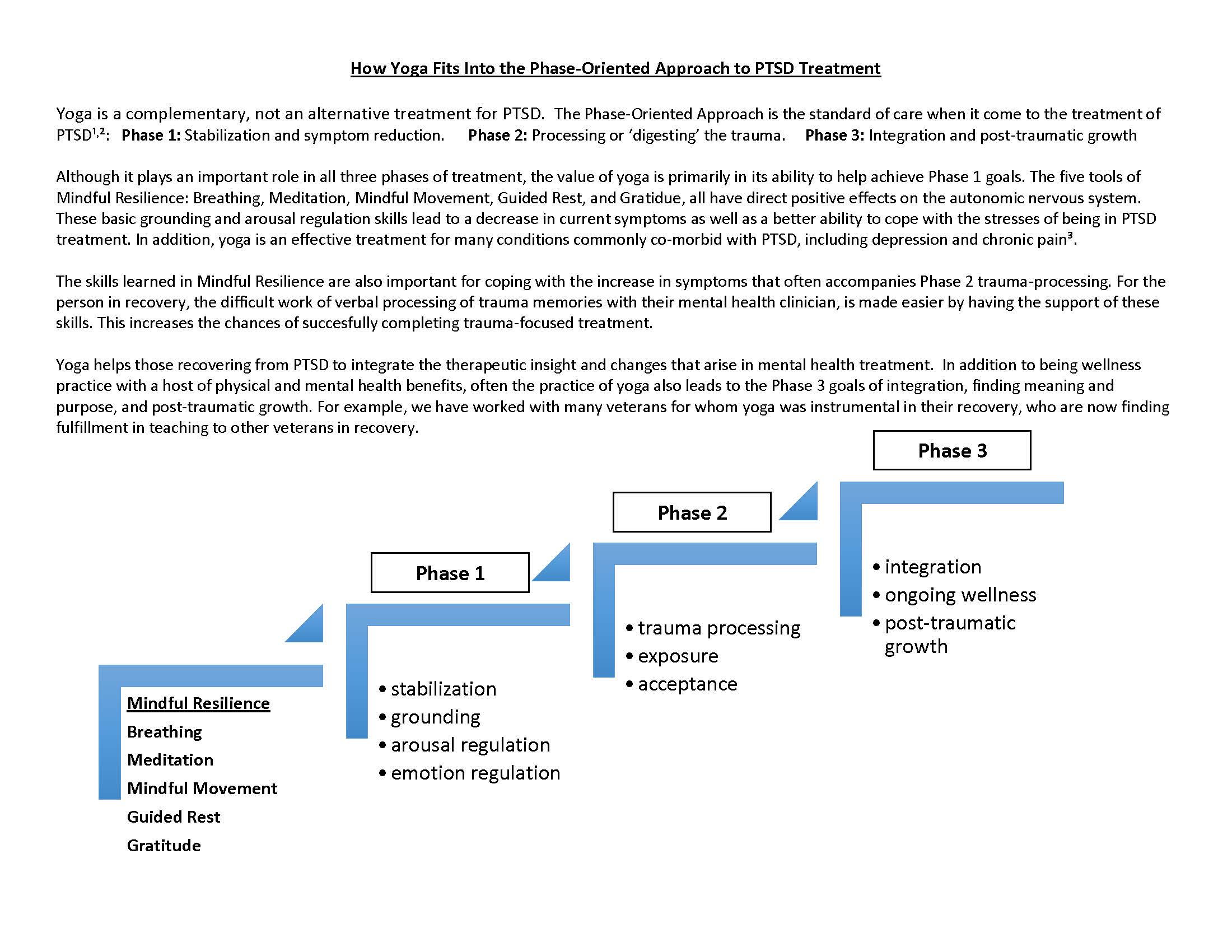 Integration and Post-Traumatic Growth

 - wellness practice

 - sharing the tools with others in recovery
Mindful Resilience as a complement
to PTSD treatment
Mindful Resilience
A treatment protocol consisting of 5 tools for self-regulation.  
These practices help you:
Breathe Easy
Focus Clearly
Move Freely
Rest Deeply
Be Grateful
15
[Speaker Notes: Not a cure for PTSD, Simply a set of tools:

Breathwork to help the veteran breath easy
Meditation to help the veteran focus clearly
Mindful Movement to help the veterans move freely
Guided Rest to help the veteran rest deeply
And Gratitude to help the veteran develop an attitude of acceptance and appreciation]
Breathing
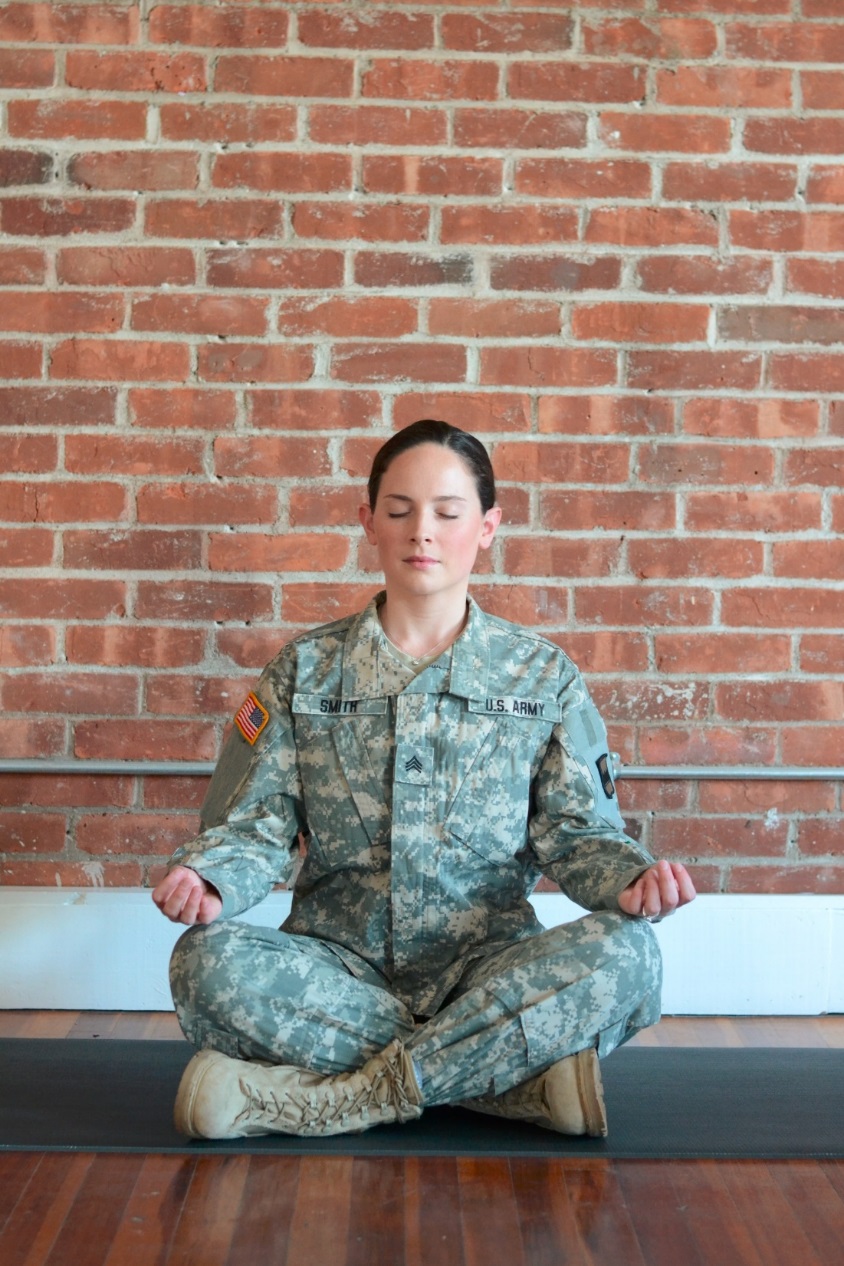 “Being able to consciously shift from a hyper arousal/vigilant state to a calm rational state gave me the strength to handle my day” ~Kyle, USMC
16
Meditation
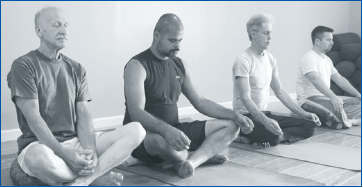 “Now I don’t ruminate, I meditate”  ~Jim, Veteran
17
[Speaker Notes: Being able to consciously shift from a hyper arousal/vigilant state to calm rational thought gave me the strength to handle my day]
Mindful Movement
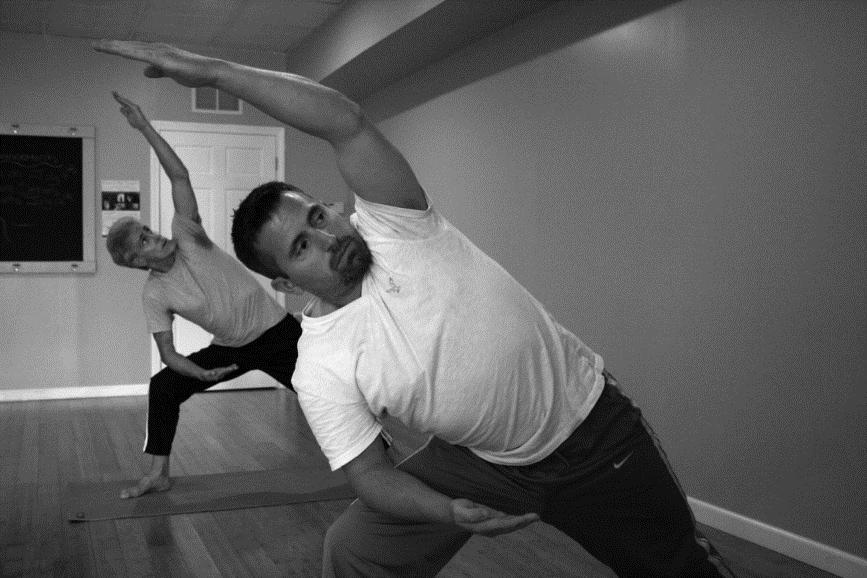 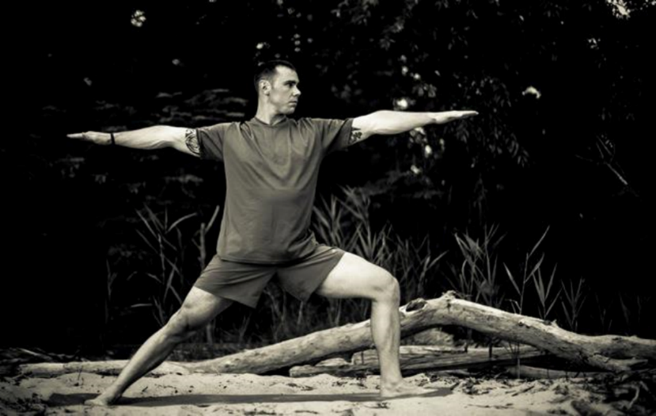 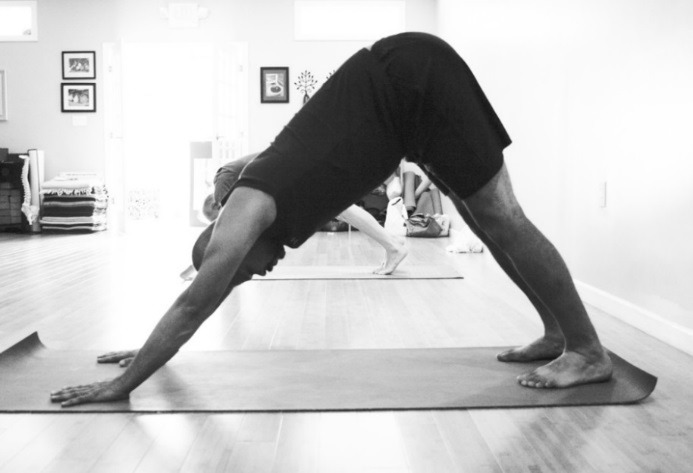 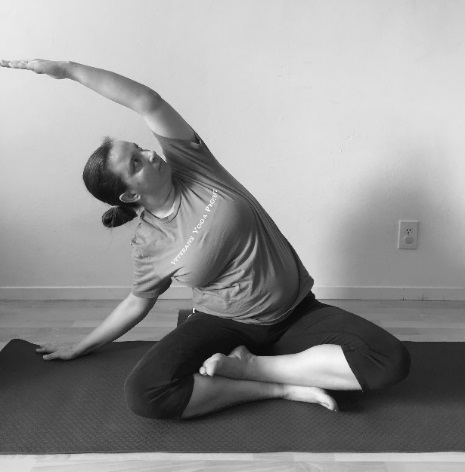 “The mindfulness yoga turned out to help me refocus on the here and now, and what's important.”  ~Jack, Vietnam Veteran
18
Guided Rest and Relaxation
“I use yoga nidra every night to help me sleep”	~Chris, OEF/OIF Veteran
19
Gratitude
“I have much to be grateful for.  I am free to be kind and feel compassionate to myself and others.  I am so much more than 12 months and 21 days of my life in Vietnam.  I forgive myself”		
~Daniel, Veteran of the War in Vietnam
20
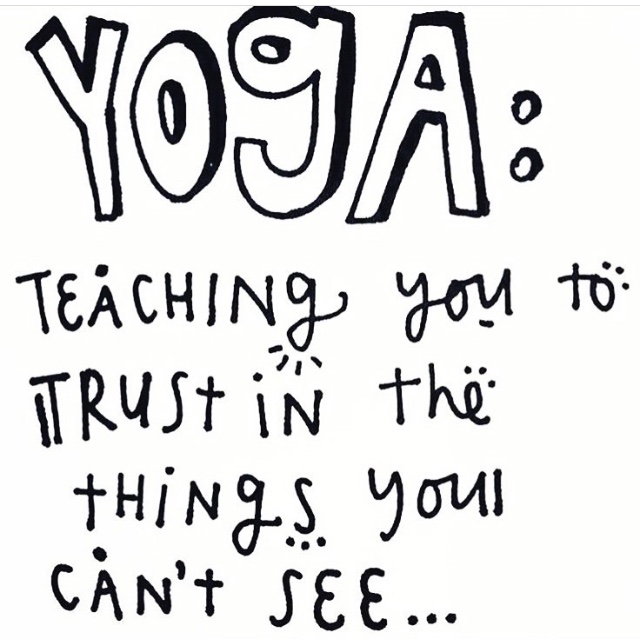 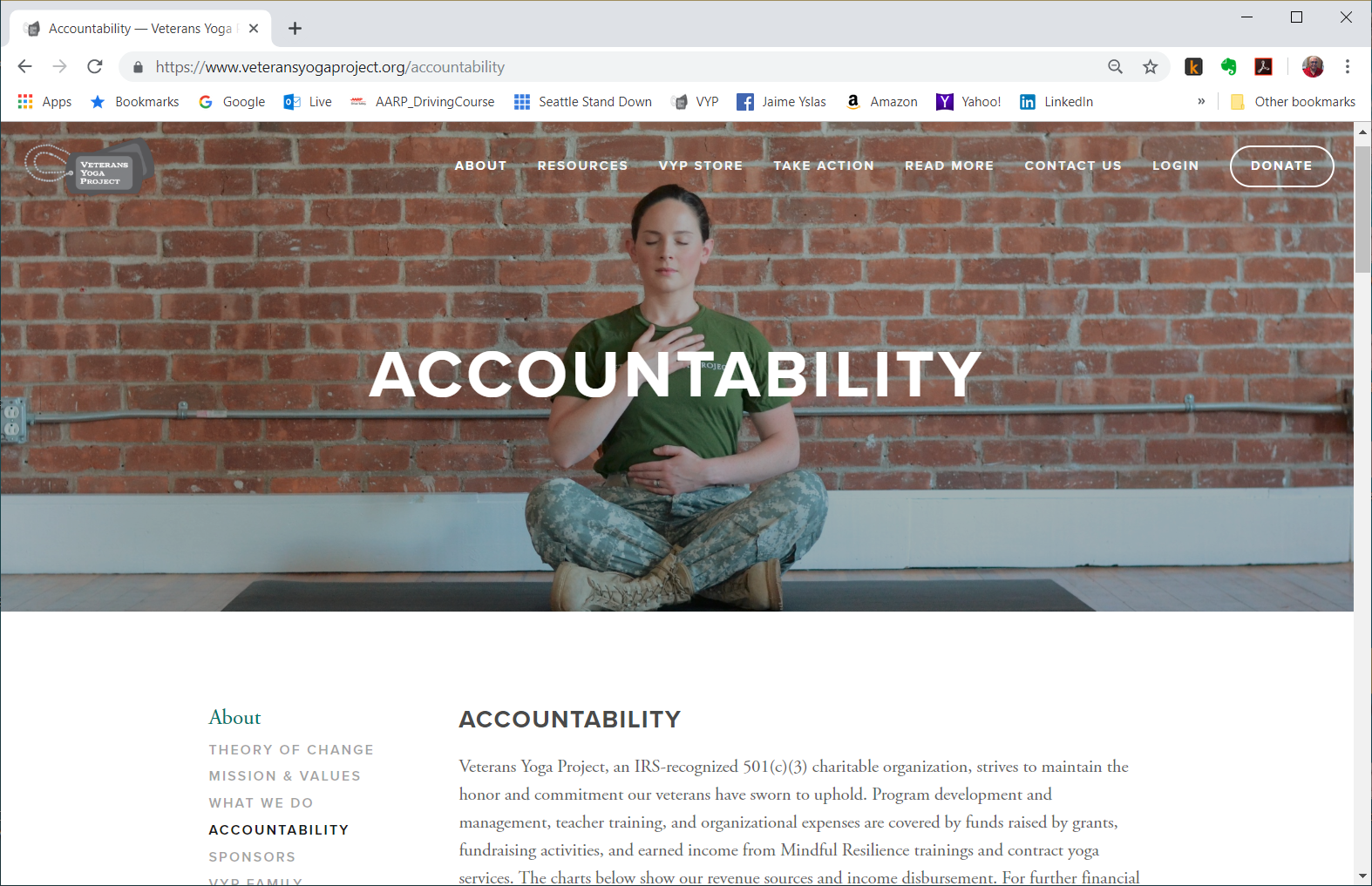 https://www.veteransyogaproject.org/accountability
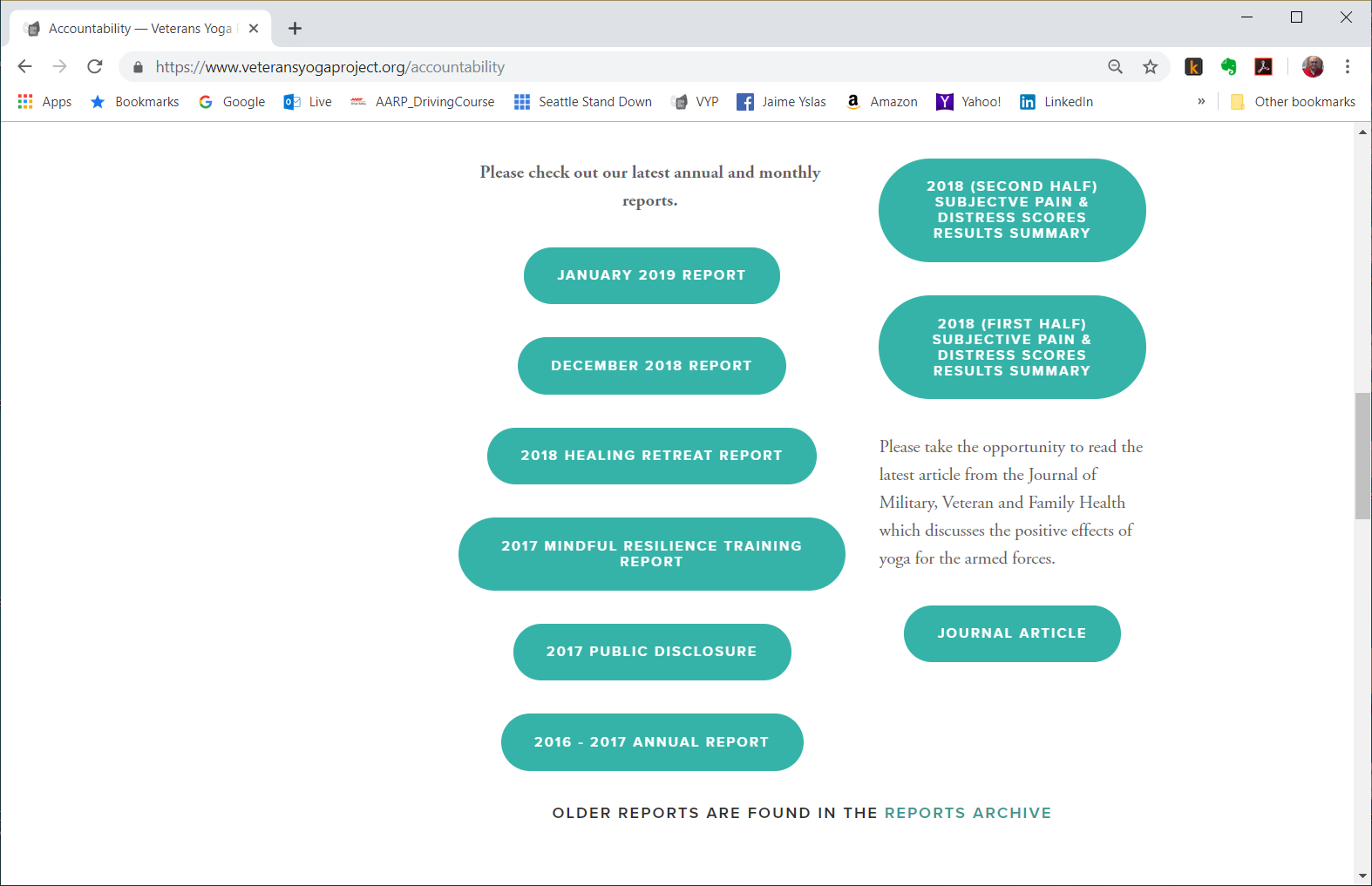 Complementary ProtocolAdditional Resources
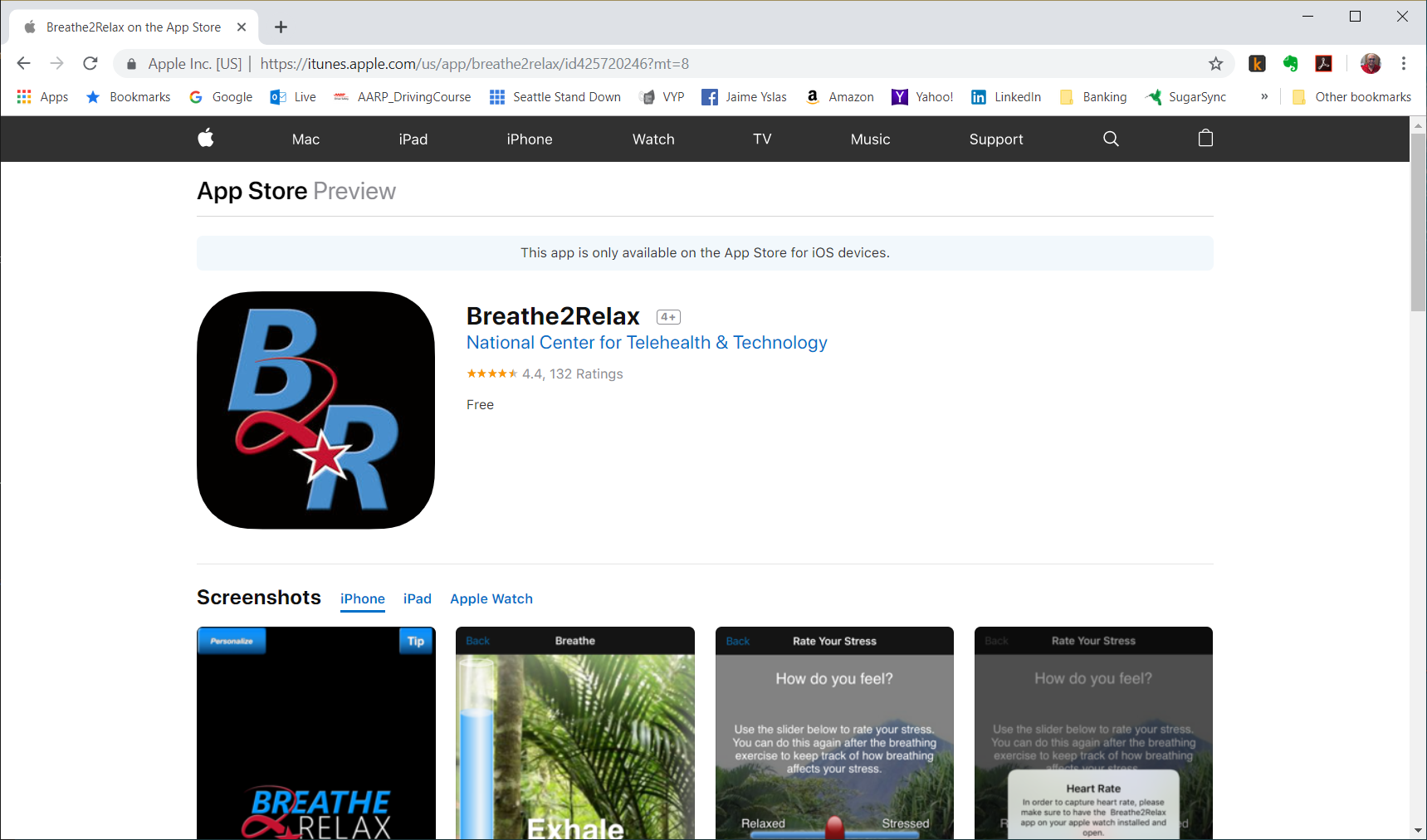 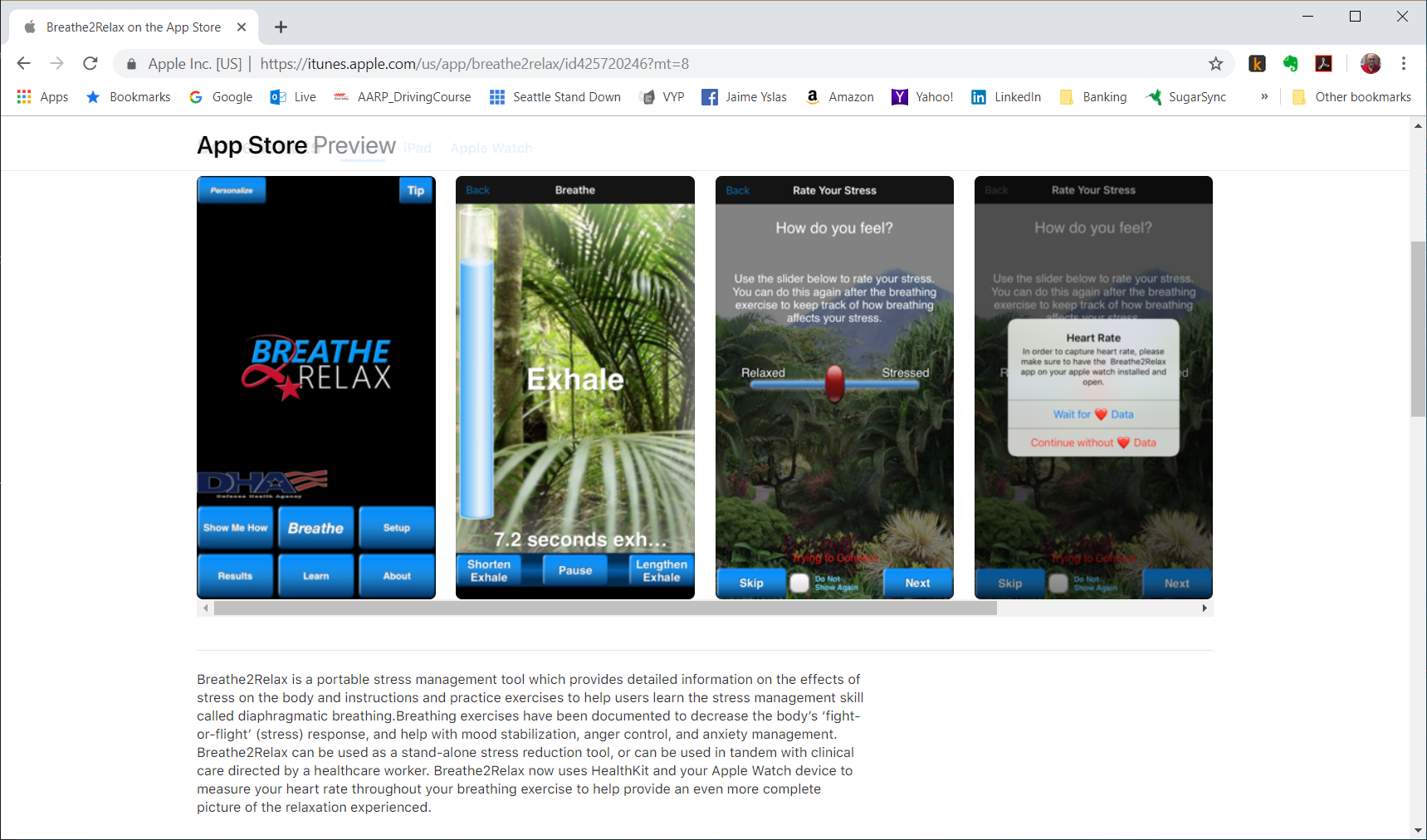 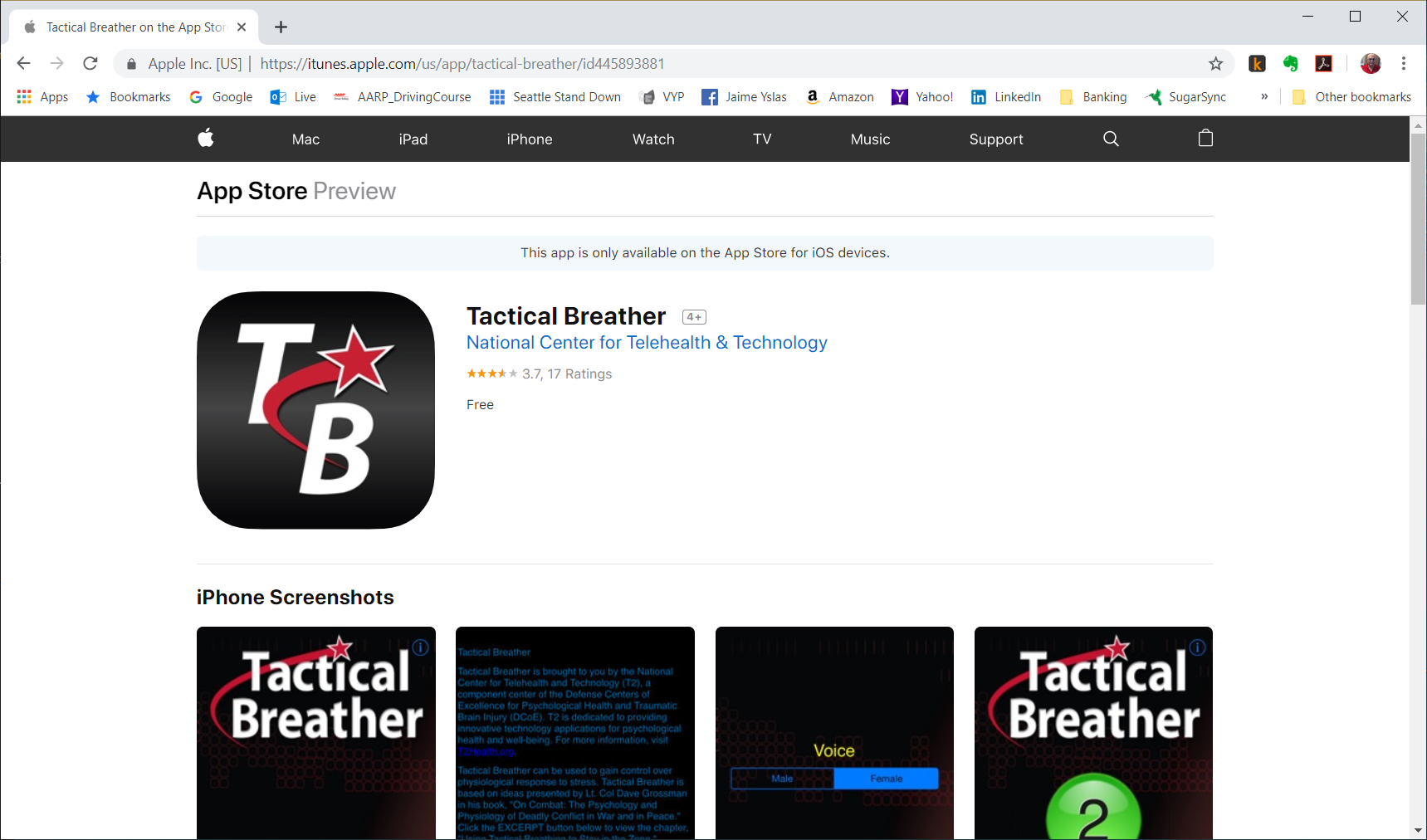 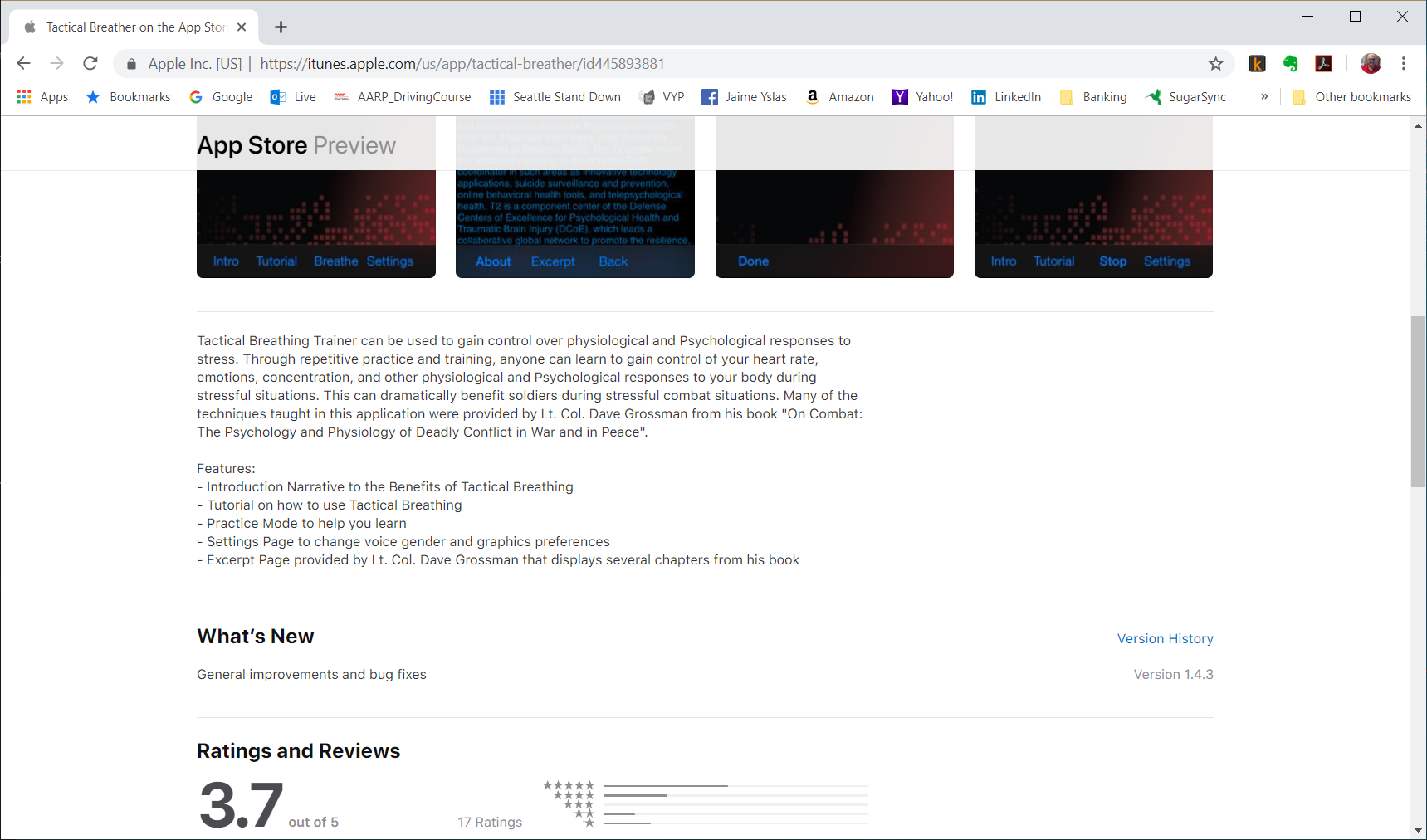 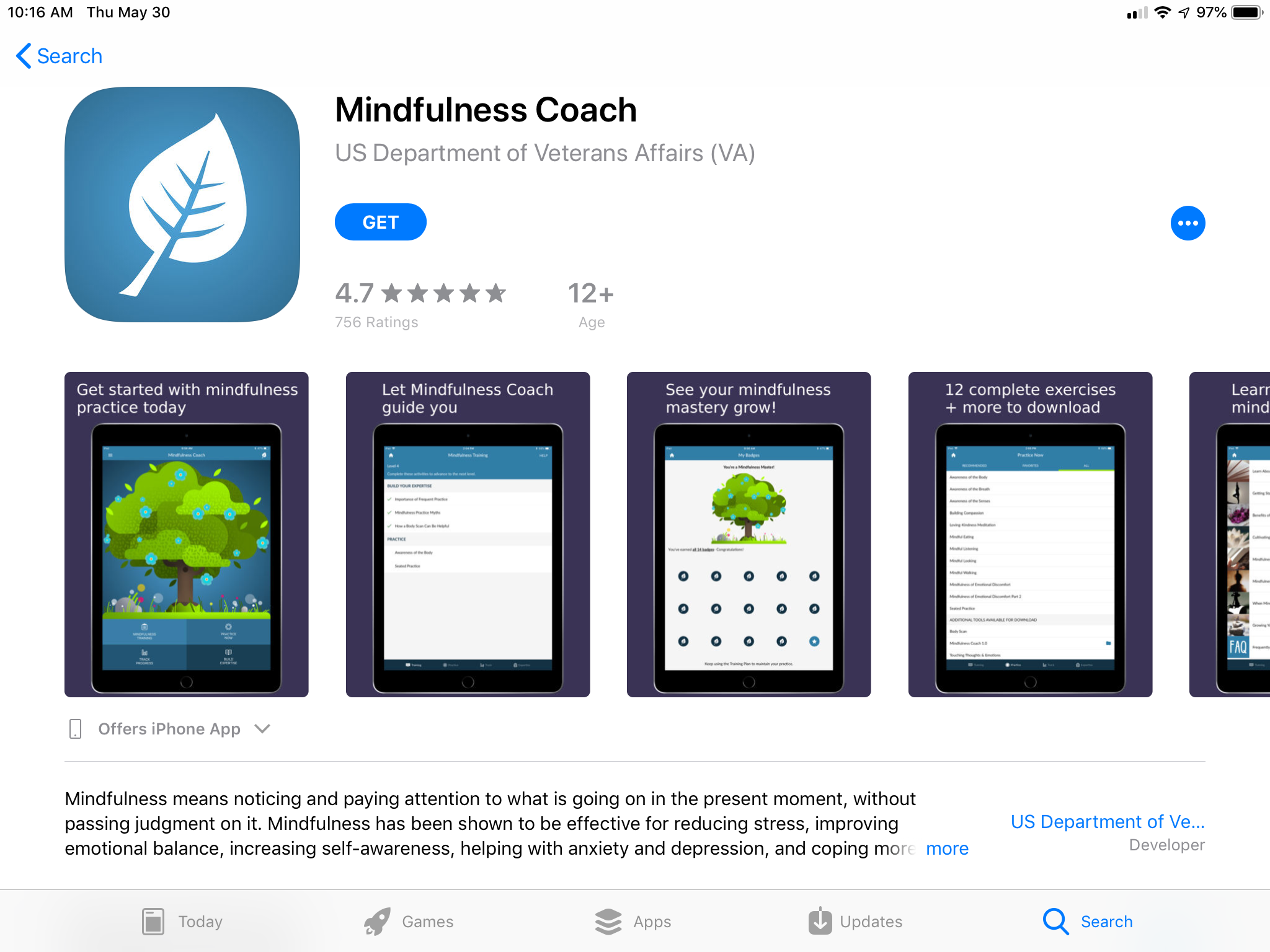 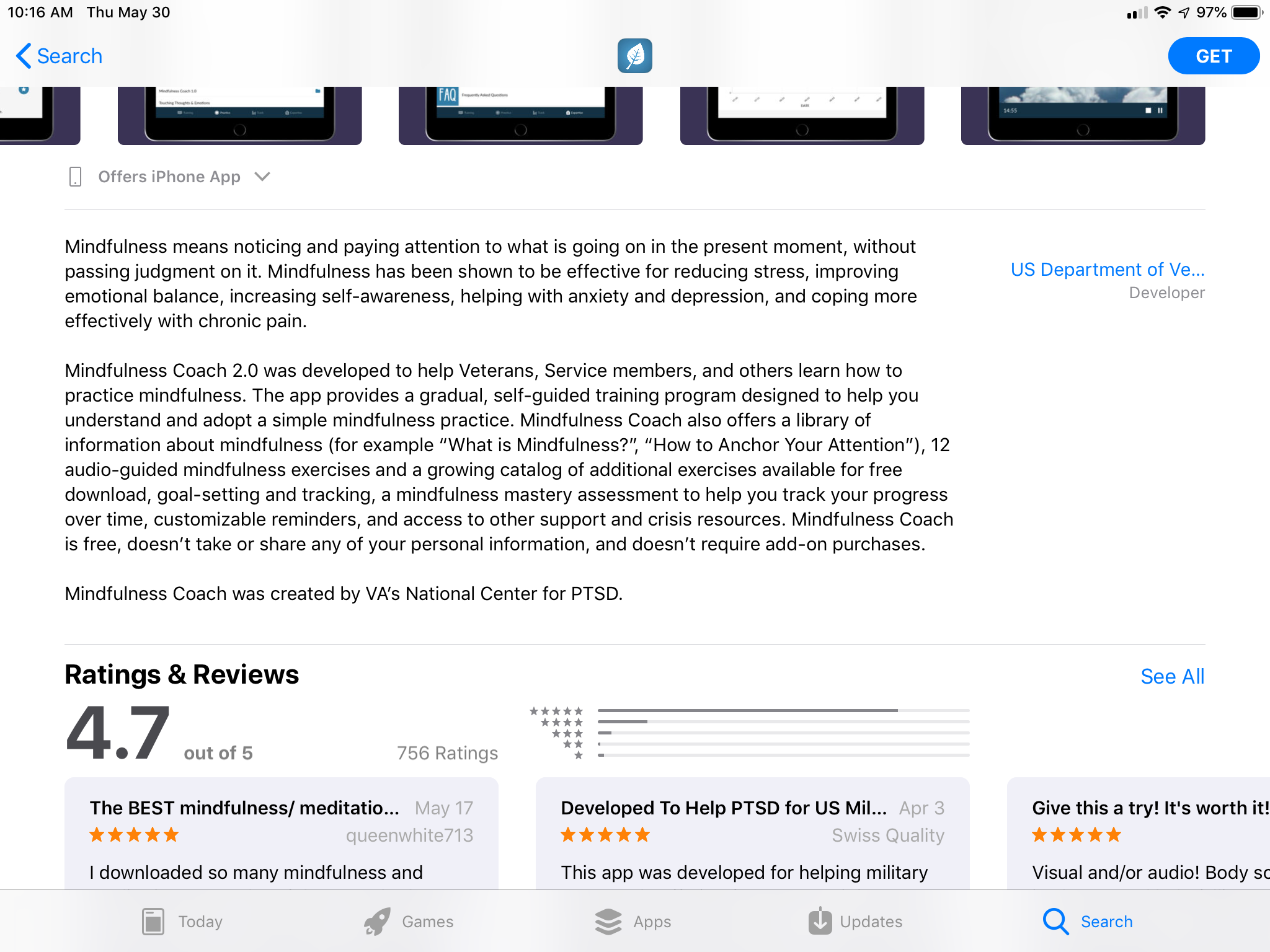 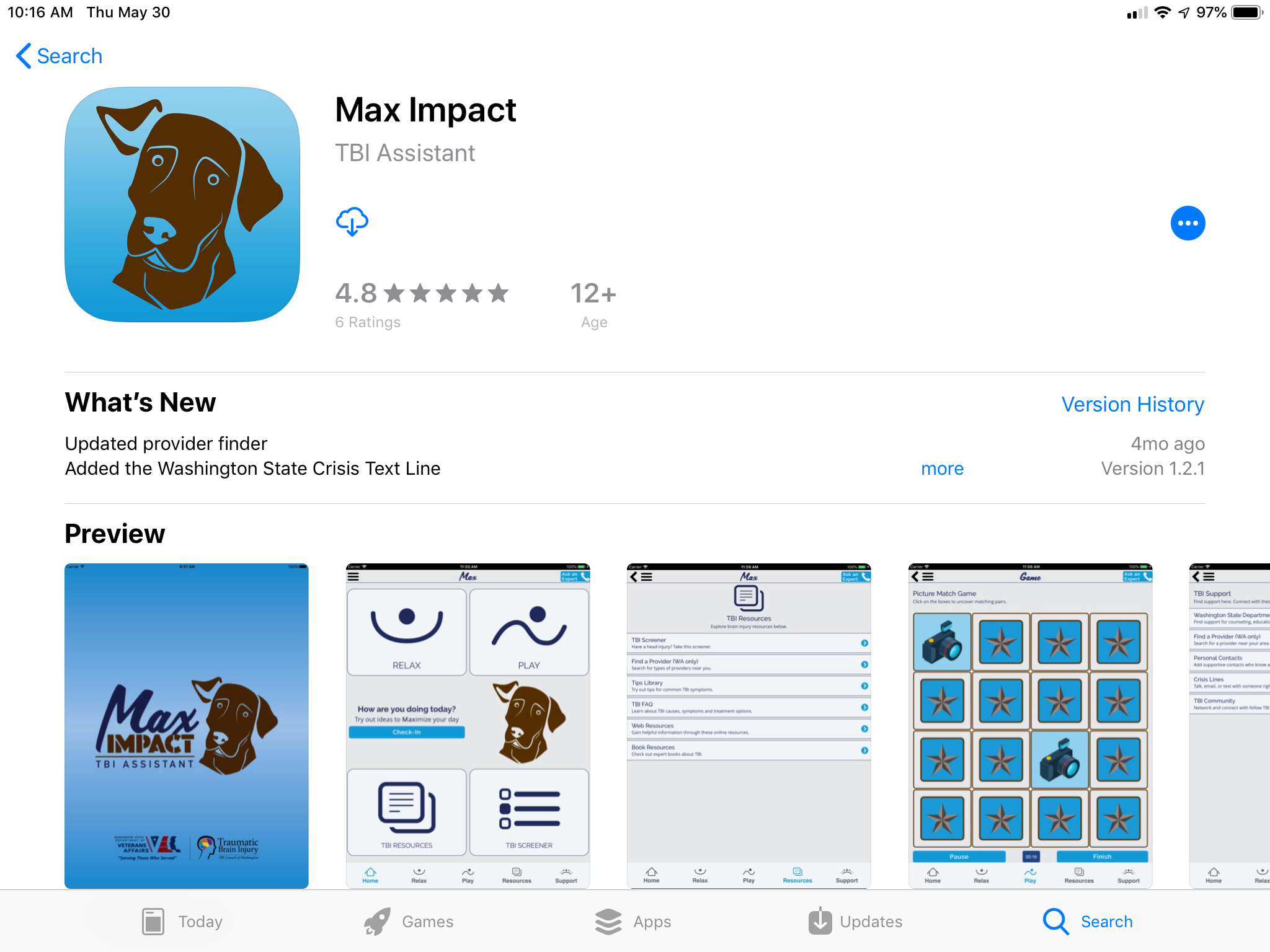 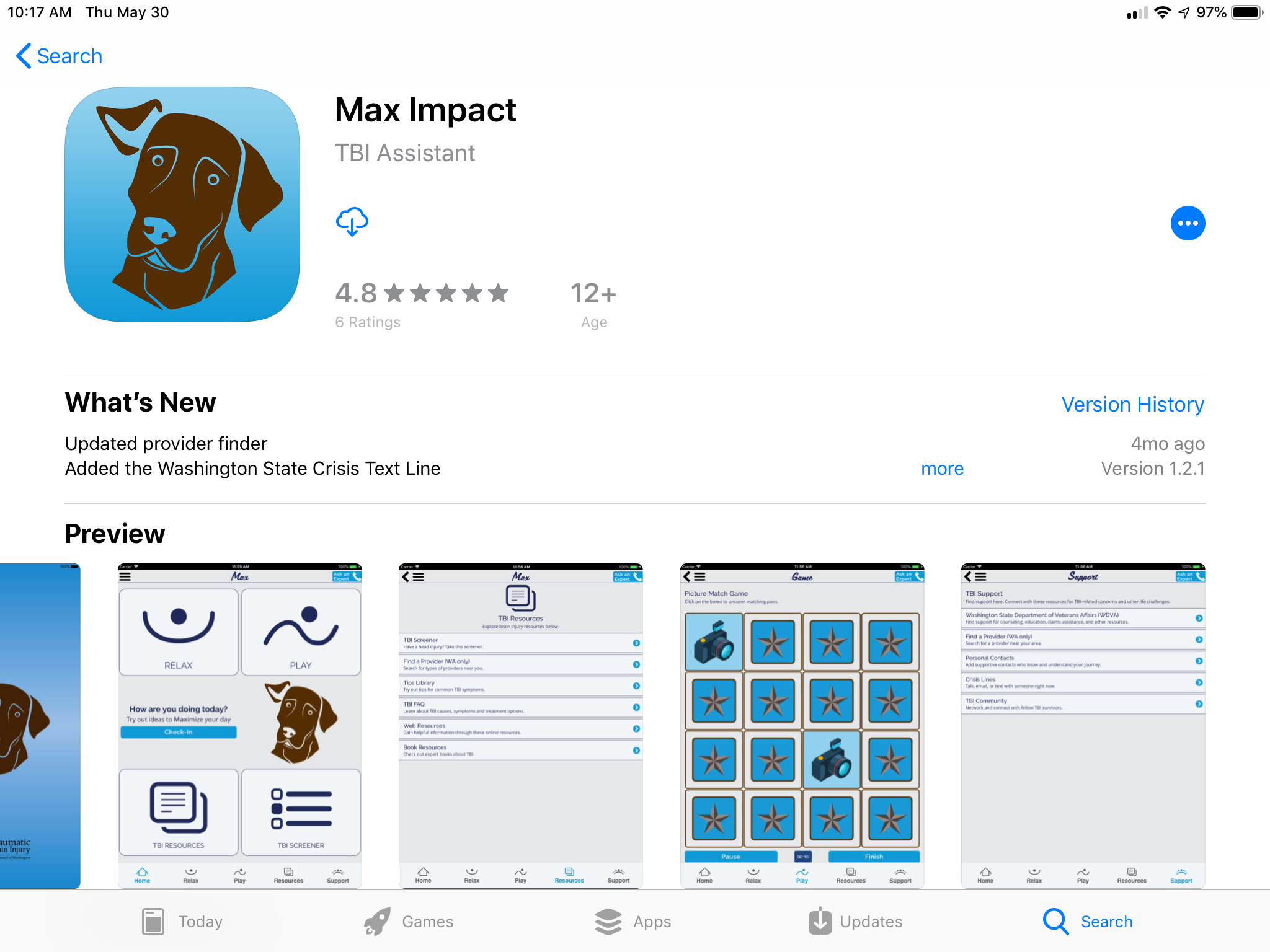 VYP Practice Library
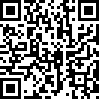 VYP “Find a Class”
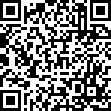 Veterans Yoga Project Website
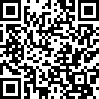 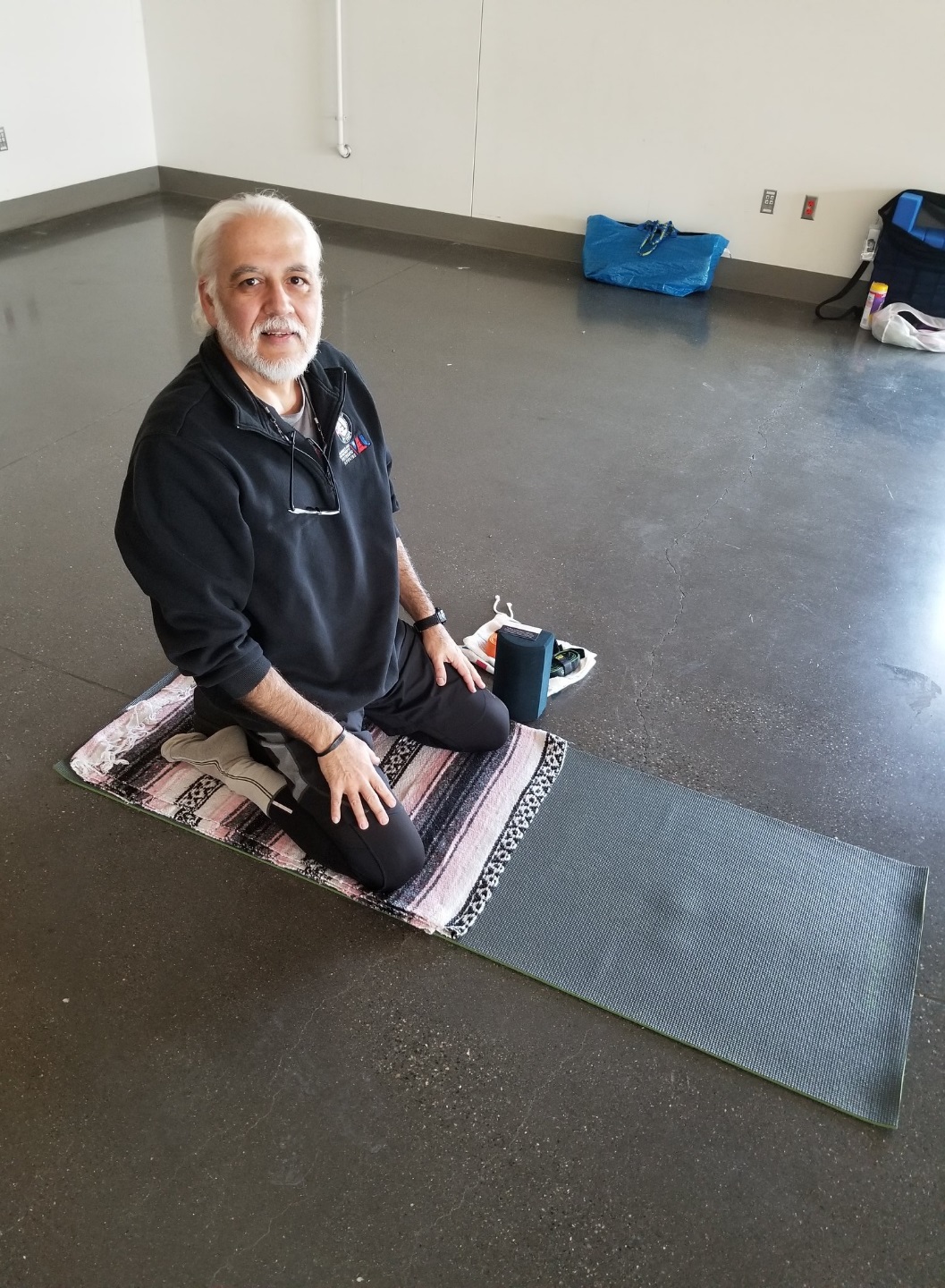 For more information: 

Jaime Yslas, RYT-200
jaime.yslas@veteransyogaproject.org
  360-348-1684
https://www.veteransyogaproject.org/
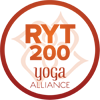 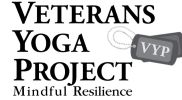 The only Zen you can find 
on the tops of mountains is 
the Zen you bring up there.

Robert Pirsig
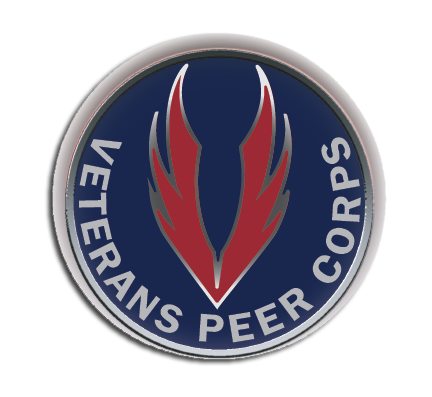